Formación para la investigación o investigación formativa
Nelson Javier Dueñas Gil
 Alba Rocío Carvajal Sandoval y
 Carolina Malagón Robayo
Contenido
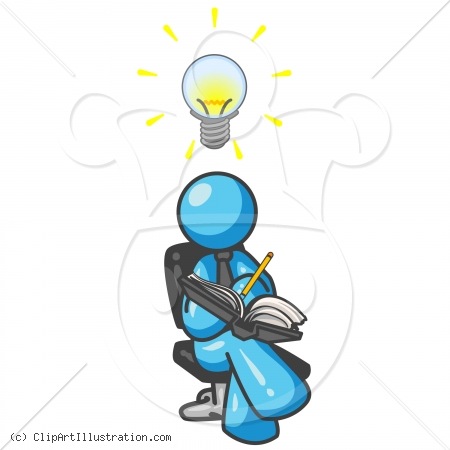 Investigación
Investigación
Investigación
Investigación: Fases
Investigación en Ciencias Sociales
Investigación Formal
Investigación Formativa
Investigación
Integración de la Investigación Formativa: Finanzas
Investigación Formativa
LA SOCIEDAD DEL CONOCIMIENTO
LA TEORIA DE ALVIN TOFFLER DE LAS TRES OLAS
CONOCIMIENTO
SOCIEDAD III OLA
INDUSTRIA
DESARROLLO  HUMANIDAD
“Estamos ante un nuevo recurso inagotable, al servicio de la sociedad  y de la economia que esta generando una nueva era de posibilidades y prosperidad”
Jean-Jacques Servan – Schreiber y Barbara Crecine
SOCIEDAD II OLA
TIERRA
SOCIEDAD I OLA
4500 AC
1760 DC
1980 DC
HOY
LA SOCIEDAD DEL CONOCIMIENTO
Investigación Formativa
Fuente: Bernardo Restrepo. CNA
Investigación Formativa
Investigación Formativa
Investigación Formativa Aplicada 
Investigación propiamente dicha
Fuente: Bernardo Restrepo. CNA
Investigación Formativa
Aprendizaje: Recepción de conocimiento
Docente 90%
Estudiante 10%
Docente 10%
Estudiante 90%
Aprendizaje: Construcción del conocimiento.
Fuente: Bernardo Restrepo. CNA
Investigación Formativa
Aprendizaje: Recepción de conocimiento
Docente 90%
Estudiante 10%
Fuente: Bernardo Restrepo. CNA
Investigación Formativa
Docente 10%
Estudiante 90%
Aprendizaje: Construcción del conocimiento.
Fuente: Bernardo Restrepo. CNA
Investigación Formativa - Acepciones
Fuente: Bernardo Restrepo. CNA
Un estudio sobre investigación formativa Contaduría Pública Caso Colombia
Ruth Alejandra Patiño y Jacinto Gerardo Santos
Línea de desarrollo: Formación Profesional Contable, Facultad Contaduría Pública  - USTB.
Algunas conclusiones del estudio
Algunas conclusiones del estudio
Algunas conclusiones del estudio
Algunas conclusiones del estudio
Estrategias de investigación formativa
Investigación  formativa
Definición de docencia desde la inv. Formativa…
(Parra, 2011)
Características de la inv. Formativa
(Parra, 2004)
La propuesta
Una formación investigativa básica en  pregrado facilita el desarrollo de competencias y habilidades de aprendizaje necesarias para el ejercicio profesional.
La propuesta
Formas de hacer inv. Formativa en programas académicos
Monografía
Conclusiones
Bibliografía
Miyahira, I. (2009). La investigación formativa y la formación para la investigación en el pregrado. Med Hered.
Parra Moreno, C. (2004). Apuntes sobre la investigación formativa. Educación y Educadores, 57 - 78.
Patiño , R. A., & Santos, J. (2009). La Investigación Formativa en lo programas de Contaduría Pública, Caso Colombia. CAPIC Review, 23-34.
Gracias